استراتيجية التغيير الشخصى
4
2
3
1
معرفة وسائل التأكد من تنفيذ الخطة
رسم وإعداد خطة زمنية وعملية للمستقبل
تحديد مفهوم التخطيط، أهميته، فوائده
معرفة خطوات التخطيط الناجح
أهداف الدورة
بإذن الله، ستكون في النهاية قادراً على
الهدف الرئيس للدورة
تدريب المشاركين على وضع خطة مستقبلية لأنفسهم
صورة وتعليق
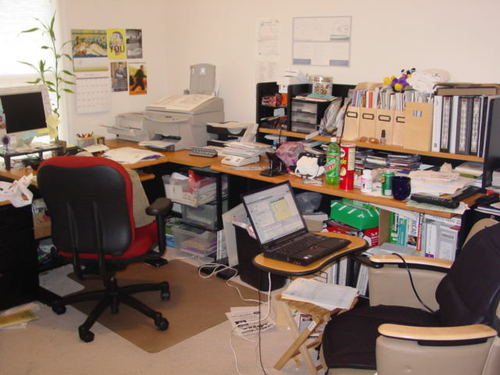 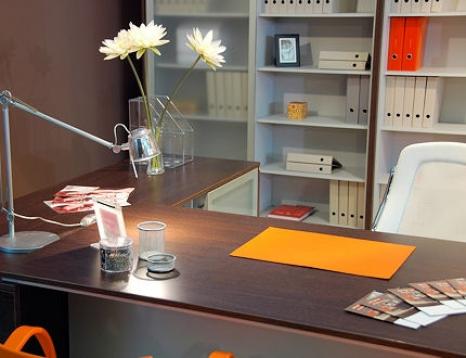 قارن وحلل
المستحيل لا وجود له إلا فى عقول العاجزين
مفهوم التخطيط الاستراتيجى
التنبؤ بالمستقبل و الاستعداد له انطلاقا من تحليل الحاضرو توقعات اتجاهات المستقبل لتحديد الاهداف المرغوب تحقيقها ، وتحديد الاساليب والوسائل المناسبة لتحقيق هذه الاهداف بكفاءة وفاعلية وفقا لاولويات وجدول زمنى
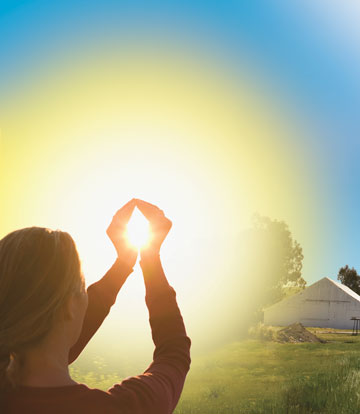 مفهوم التخطيط الاستراتيجى
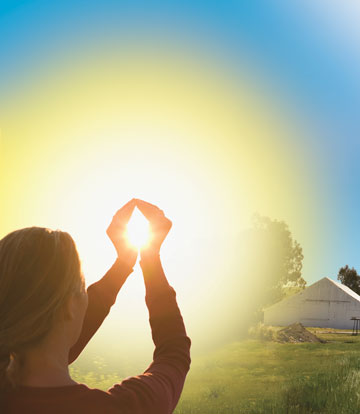 * جهد منظم لصنع قرارات    جوهرية تشكل و توجه أداء  الفرد او المؤسسة .

*عملية بناء تخطيط طويل المدى .
الفرق بين التخطيط التقليدى و التخطيط الاستراتيجى
المسئولية
البعد الزمنى
المضمون
الفرق بين التخطيط التقليدى و التخطيط الاستراتيجى
الفرق بين التخطيط التقليدى و التخطيط الاستراتيجى
على الفرد ان يؤام بين ........
رؤية الفرد أو المؤسسة
حلم تسعى الى تحقيقه فى الأجل الطويل ، صعب التحقيق
و لكنه ليس مستحيل
عبارة تحدد اسباب وجود الفرد او المؤسسة و اهدافه و ما يقدمه للاخرين و او لنفسه و كيف يقدمه و كيف يتميز فيه
الغايات النهائية
هى النتائج النهايئة المطلوب تحقيقها فى الاجل الطويل وغالبا تكون الغاية مفتوحة النهاية و غير محددة بفترة زمنية
مثل ان اكون طالبة متميز او معلمة متميزة
الأعمال العظيمة لا تؤدى بالقوة بل بالمثابرة
مقدمة في التخطيط
بعض الناس، ان لم يكن الكثير منهم
لا يعرفون إلى أين هم ذاهبون في الحياة بل ولا يبالوا بهذا الأمر
يحبطون عندما لا يجدون الطريق الموصل لهم إلى مستقبل زاهر
يودون مواصلة مشوار الحياة وارتقاء سلم النجاح ولكن لا يستطيعون
يحاولون محاكاة أفعال الناجحين بالقراءة والتدريب ويخيل لهم أنهم يتخطون العقبات وفي الواقع هم جامدون
لماذا كل هذا؟
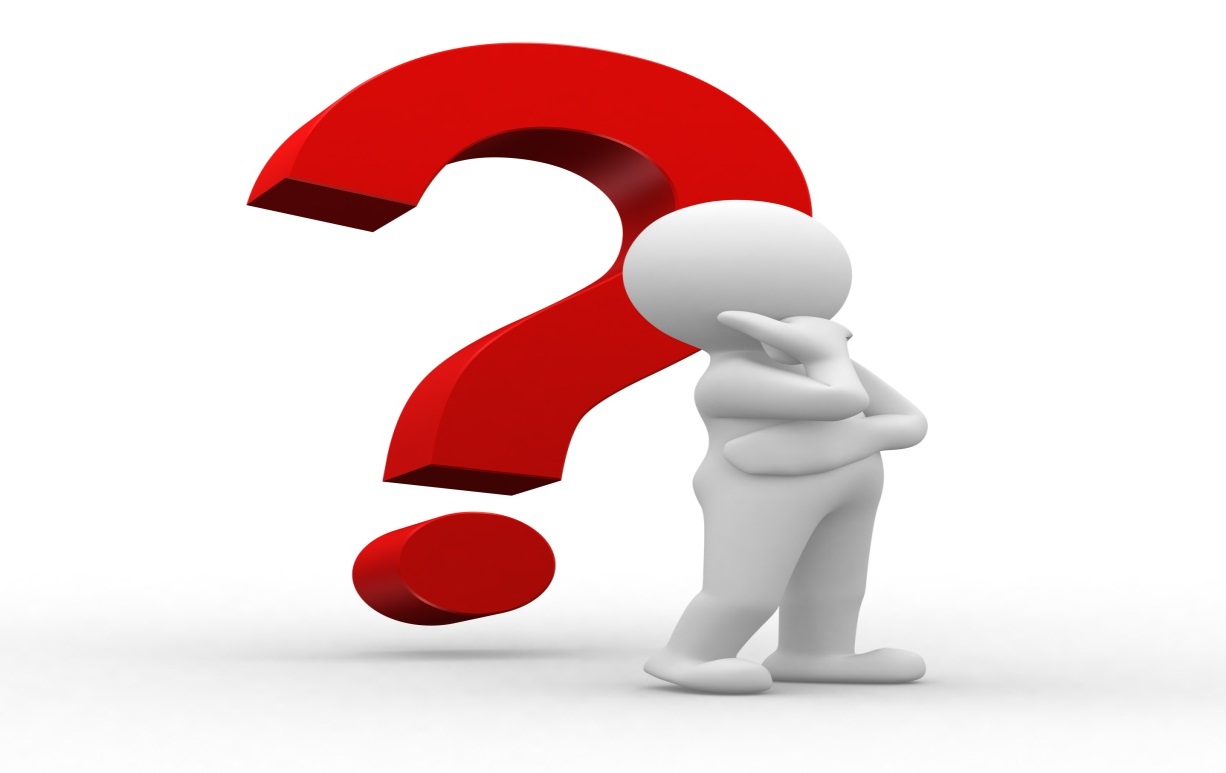 لأنهم يعيشون دون 
خطة مكتوبة
 ولا يعرفون كيف يضعونها
دراسة
في الخمسينات من القرن الماضي أجريت الدراسة على عينة من 100 طالب السنة النهائية بجامعة هارفارد.
تم سؤالهم عما يود كل واحد أن يكون بعد 10 سنوات؟.
كان جواب الجميع أن يكونوا أغنياء وناجحين ومؤثرين في عالم المال والأعمال.
فقط 10 % (10 طلاب) وضعوا أهدافا محددة وفصلوها .
بعد 10 سنوات وجدت الدراسة أن ثروة هؤلاء العشرة تعادل 96% من إجمالي الثروة التي يملكها المائة في تلك العينة.
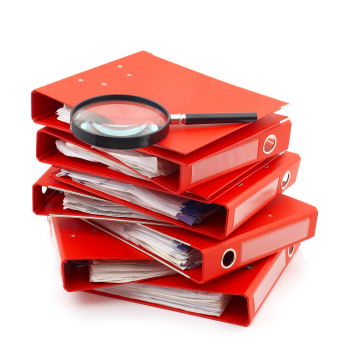 إلى أين تقودك خطواتك؟!
هل تريد أن تكون أفضل مما أنت عليه؟
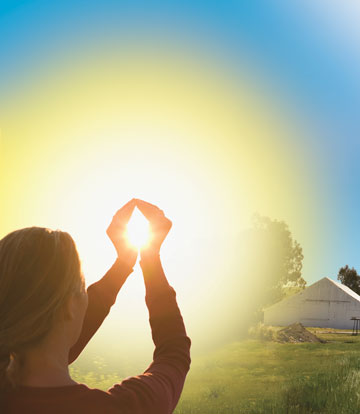 هل تريد أن تحقق أحلامك وآمالك؟
هل تعرف أين أنت الآن، وإلى أين تريد الوصول؟
تمرين
أكتب الوضع الحالي لك الآن، وسمها النقطة
أ
أكتب الوضع تتمنى أن تكون عليه مستقبلا، وسمها النقطة
ب
أن ما تحتاجه للانتقال من النقطة (أ) إلى النقطة (ب) هو معرفة التخطيط الصحيح وأدواته
أي: كيف تصل إلى هدفك و ما الذى عليك عمله لذلك؟
ما هو التخطيط ؟!
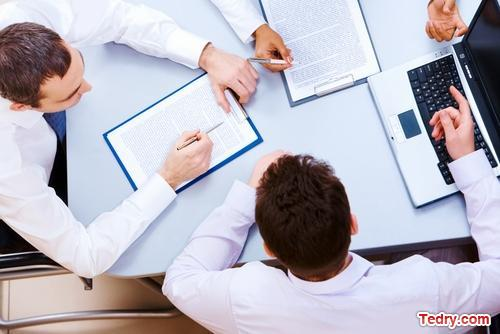 تعريف التخطيط
تصميم المستقبل المؤمل وتطوير  الخطوات الفعالة لتحقيقه
فوائد التخطيط
يوضح معالم الطريق
يوفر المعايير
ينسق المجهودات
يحدد الإتجاه
فوائد التخطيط
وفي كل هذا يزيد من الانتاجية
يساعد على التحفيز
يكشف الوضع
يجهز المرء
2
3
1
عدم معرفة الأولويات وترتيبها حسب الأهمية
التفاؤل المفرط عن الوضع الحالي
عدم القدرة على رسم خطة
لماذا لا يخطط الناس ؟
انطباعات ومواقف سلبية وخاطئة عن التخطيط
صفات المخططين الناجحين
الثقة بالنفس
القدرة على المنافسة
الحكمة
العملية (شخص عملي)
حب الاستطلاع
المثابرة
الإبداع
تمرين
قرر ما إذا كانت الصفات السابقة عالية ،متوسطة،أو ضعيفة عندك؟
حدد أنك تنوي الزيادة في الصفات
4
2
3
1
إدارة العمر أي برمجة الحياة بدلاً من برمجة الساعة
إدارة الأولويات حسب أهميتها
قائمة بالأعمال و المهام اليومية وتنفيذها وتعديلها كل يوم بيومه
الجدولة الزمنية للأعمال خلال اليوم
خطوات وضع خطة ناجحة
يتبع الناس طرق متعددة لبرمجة حياتهم
في هذا البرنامج نجمع بين إدارة الأولويات و إدارة العمر والخطوات العملية اللازمة لذلك
خطوات وضع خطة ناجحة
نريد أن تجيب على أربعة أسئلة هامة هي
رضا الله و عبادته و الفوز بالجنة ولكن..
لماذا أحيا وأعيش؟
تخيل عند الممات... هل تركت أثراً، هل أنت راضٍ، هل حققت نتائج...
ماذا أنجزت في حياتي؟
لا تجب الآن ولكن        في النهاية....
فعلاً و بصدق مع النفس....
هل أنا سعيد؟
ليس ظاهرياً و لكن من الأعماق و السريرة...
هل أنت صادق مع نفسك و الآخرين؟
خطوات وضع خطة ناجحة
تتكون عملية تصميم خطة لمستقبلك الشخصي 
من الخطوات الأساسية التالية
من أنا؟ وأين أنا الآن؟
التشخيص
أين أريد أن أكون؟
التهديف
كيف أصل إلى ما أريد؟
التنظيم
كيف أعرف أني وصلت؟
التنفيذ
خطوات وضع خطة ناجحة
إن الإجابة على هذه الأسئلة يحتاج إلى وقت طويل 
و تأمل و تركيز و صدق مع النفس في أوقات صفاء ذهني ورغبة في تشخيص النفس 
والتهديف للمستقبل
خطوات وضع خطة ناجحة
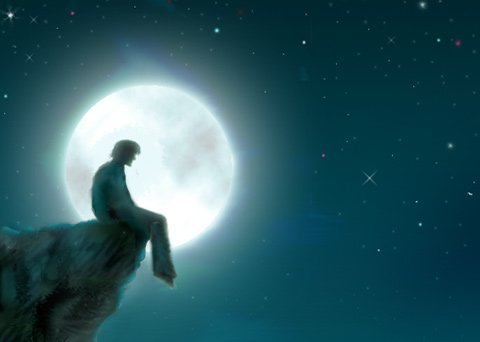 خطوات وضع خطة ناجحة
الخطوة الأولى: التشخيص
خطوات وضع خطة ناجحة
السؤال الأول: ماذا أنجزت وما الذي حققت؟

ما أهم المشاريع التي أنجزتها في الأعوام الماضية القريبة؟
ما الأعمال التي استمتعت عند القيام بها؟
ما أسعد اللحظات؟ 
كم من المال ربحت؟ 
ما الدرجات التي حققتها؟ 
هل اقتنيت أشياء مفيدة أو تخلصت من أمور سيئة؟ 
هل قمت بشيء مميز صحي أو رياضي أ و ثقافي أو على مستوى العلاقات مع الأسرة و الاصدقاء؟
خطوات وضع خطة ناجحة
السؤال الثاني: ما الأمور التي كانت مخيبة لآمالي؟

ماذا كنت تأمل أن تفعل و لم تقم به؟
ما الأحلام التي لم تتحقق و الآمال التي لم تنجز؟
هل تعهدت بالتخلص من أمور أو القيام بها، ولم تفعل؟
هل فقدت عزيزاً عليك؟
هل فكرت في الزواج بجد ولم يتحقق؟ هل ساءت العلاقة مع الأسرة؟
هل حققت معدلاً  دراسياً أقل بكثير مما توقعت؟
هل حصل لك حادث أو أمر سيء؟ .....
خطوات وضع خطة ناجحة
“يبلغ الصالحون الحكمة من خلال الإخفاق“
خطوات وضع خطة ناجحة
السؤال الثالث: الدروس التي تعلمتها من الإنجازات والإخفاقات؟
ما السبب في كون تلك اللحظات سعيدة؟ 
ما سر نجاحي؟  
ما الطرق المجدية؟ 
لماذا استطعت تحقيق ذلك؟
ما الذي كان يمكن أن يكون أكثر نفعاً؟
ما الدرس المستفاد و هل تعلمته؟ و ما الدليل على ذلك؟
ما النصائح التي أقدمها لنفسي كي لا أكرر الخطأ؟
خطوات وضع خطة ناجحة
السؤال الثالث: الدروس التي تعلمتها من الإنجازات والإخفاقات؟
ما التغيير الذي أحتاجه؟
كيف أؤدي الأمور بشكل مختلف؟
هل سارعت بمواجهة المشكلات وحلها؟
هل احتاج إلى المزيد من الانضباط؟
هل أحتاج إلى قدرات وإمكانيات ومهارات؟
خطوات وضع خطة ناجحة
السؤال الثالث: الدروس التي تعلمتها من الإنجازات والإخفاقات؟
راجع قائمة الدروس الآن بدقة
ما الاختلاف الذي يمكن أن يحدث و الفوائد إذا تعلمت هذا الدرس العام القادم؟
اختر أهم ثلاثة دروس.
لا تنس البقية!!
خطوات وضع خطة ناجحة
السؤال الرابع: كيف أضع حدوداً لنفسي، وكيف أتوقف؟

تأكد أن الطريقة التي تفكر بها عن نفسك وأهدافك تمكنك من النجاح.
التحول يحدث عندما تضع نفسك الهدف وليس ما حولك من المؤثرات. 
لاحظ الشكل التالي:
السلوك
الخوف
التظاهر
التصرف
القلق
من أكون؟
الشك
من أخاف أن أكون مثله؟
بمن أتشبه؟
خطوات وضع خطة ناجحة
اكتشافنا
لكيفية وضعنا
للحدود أمام
أنفسنا
يساعدنا على الكشف عن شكوكنا
و مخاوفنا
ومحو آثارها
علينا
أنقل وعيك
دائماً إلى
المركز ، إلى طاقتك
و قوتك
الكامنتين،
وستجد أنك
تتواصل مع
نفسك
الحقيقية
خطوات وضع خطة ناجحة
السؤال الرابع: كيف أضع حدوداً لنفسي، وكيف أتوقف؟

إكتشف كيف تضع حدوداً لنفسك وتحملها مسؤولية ما حدث لك حتى الآن.
الاعتقاد الخاطيء بأننا ضحايا بدلاً من محاسبة أنفسنا عادة قوية جداً عندنا.
كيف أضع حدوداً لنفسي .........
ماذا كبّدني ذلك؟
ربما يذكرك هذا بالإخفاقات, استخدم هذا لتدعم وعيك بالصلة بين فكرك ونتائجك.
أجب الآن بنعم أو لا ..... إذا عرفت الكيفية، هل  أنا مستعد لوضع حدود لنفسي؟
خطوات وضع خطة ناجحة
السؤال الرابع: كيف أضع حدوداً لنفسي، وكيف أتوقف؟

ما المجالات الحياتية التي لا أحقق فيها ما أريده؟
العبادة، الصحة، المال، العلاقات، ....... مثلاً

ماذا أقول عن نفسي لكي أفسر هذه الاخفاقات؟
أنا مشغول، مهما حاولت لا أحقق،..... مثلاً
 
اكتشف منظورك الجديد، اجعله ثابتاً لديك، يزيد من قوتك، تفادى الرجوع إلى منظورك القديم.
خطوات وضع خطة ناجحة
السؤال الخامس: ما قيمي الشخصية؟

ما اهتماماتي في الحياة؟

ما أهم المبادئ التي أعيش وفقها؟

من وجهة نظري، ما أهم نقاط قوتي؟

كيف أستفيد من نقاط قوتي في مشاريعي؟
خطوات وضع خطة ناجحة
ما هي من وجهة نظري أهم نقاط ضعفي؟

ما هي أسباب وجود نقاط الضعف لدي؟

هل هناك طريقة في معالجة هذه النقاط مثل .. (الدراسة,التدريب,تعويد النفس على بعض الطباع)؟

هل أستطيع وضع مخطط زمني لمعالجة نقاط ضعفي؟
خطوات وضع خطة ناجحة
ما هي الصفات التي تعجبني جداً في الآخرين؟
 من هم الأشخاص الذين أعجب بهم؟
(أ) شخصيات تاريخية:
1-                      2-                      3-
ما هي أسباب الإعجاب بهم؟
1-                      2-                      3-
(ب) شخصيات معاصرة:
1-                      2-                      3-
ما هي أسباب الإعجاب بهم؟
1-                      2-                      3-
خطوات وضع خطة ناجحة
من هو الشخص الذي كان له أكبر الأثر في حياتي؟

لماذا كان لهذا الشخص ذلك التأثير الكبير في حياتي؟
خطوات وضع خطة ناجحة
لو كان لدي موارد غير محددة, ما الأعمال التي سأختار القيام بها؟

لو لم يبق من عمري سوى ستة أشهر ماذا سأنجز فيها؟

ما هي أهم ثلاثة أو أربعة أمور في حياتي؟

عندما أنظر إلى عملي الذي أمارسه كل يوم ما هو أهم عمل عملته؟
خطوات وضع خطة ناجحة
ما الأعمال اليومية التي أستمتع بأدائها؟

ما أعمالي التي لها الأثر الأكبر في حياتي؟

ما مدى شعوري بالرضا عن انجازاتي؟ 

كم الفجوة بين ما أريد وما أنا عليه الآن؟

ما هي الإجراءات التي أضعها لعلاج هذه الفجوة؟
خطوات وضع خطة ناجحة
إن قيمنا الشخصية هي الدافع الأقوى للتغيير و تحقيق الأهداف.

حاول أن تتذكر هذه القيم و المبادئ التي تحكمك في الحياة  وأنت تصيغ أهدافك، و ترسم خطتك.
خطوات وضع خطة ناجحة
السؤال السادس : ما الأدوار التي أقوم بها في حياتي؟
أكتب قائمة كاملة بجميع الأدوار التي تقوم بها حالياً أو ستقوم بها العام القادم.  
     مثال: دورك كطالب، إبن، زوج، أب، موظف، صديق،كاتب، محترف، رياضي،.... 
 
حاول أن تحصر أدوارك في ثمانية أو أقل بدمج بعضها إن استطعت.
التوازن في الحياة
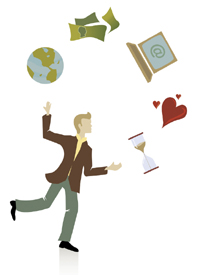 يقع كثير من الناس في فخ الدولاب (الإطار غير المتوازن)
التركيز على بعض الجوانب في الحياة وإهمال جوانب أخرى ذات أهمية (العمل ، الأسرة ، العبادة ، ....)
التوازن في الحياة
تصور إطاراً له أسلاك مختلفة الطول .كيف يكون إتزانه؟!
في حياة الإنسان الحد الأدنى ثلاثة أسلاك:
التوازن في الحياة
(العبادة ، الصحة ، النفسية ...)
الحياة الشخصية
(الأسرة ، الأصدقاء ، المجتمع ...)
العلاقات
(الجهود المبذولة ذات القيمة الإنسانية والمردود المالي)
العمل والمهنة
التوازن في الحياة
تمرين
التوازن في الحياة
ضع درجة الرضا على كل سلك بحيث يمثل صف مركز الإطار 
(عدم الرضا) و10 نهاية سلك (الرضا التام)
صل النقاط التي وضعت على الأسلاك واكتشف 
هل إطارك مستدير أم منبعج ؟!
التوازن في الحياة
حلل الإطار من حيث جوانب لقصور والرضا
حدد الجوانب التي تحتاج إلى مزيد من التركيز
أعد هذا التمرين وكرره دورياً ،( شهريا مثلا)
10
10
10
10
10
10
0
10
10
0
10
10
الأسرة                                                  الوالدين
الأسرة                                                  الوالدين
العبادة                                                      المال
العبادة                                                      المال
العمل                                           خدمة المجتمع
العمل                                           خدمة المجتمع
العلاقات                                                 الصحة
العلاقات                                                 الصحة
10
10
10
10
10
10
عجلة التوازن
خطوات وضع خطة ناجحة
السؤال السابع: على أي دور أركز العام القادم؟

حاول أن تحدد الدور الذي تريد أن تركز عليه العام القادم.
ولا تنس ترتيب الأدوار الأخرى حسب أولويتها.

و بهذا تنتهي مرحلة التشخيص و التي تعتبر خطوة هامة على طريق التخطيط السليم بمعرفة ذاتك عن صدق وقرب.
خطوات وضع خطة ناجحة
تتكون عملية تصميم خطة لمستقبلك الشخصي 
من الخطوات الأساسية التالية
من أنا؟ وأين أنا الآن؟
التشخيص
أين أريد أن أكون؟
التهديف
كيف أصل إلى ما أريد؟
التنظيم
كيف أعرف أني وصلت؟
التنفيذ
2
3
1
أدواري وأهدافي الشخصية
المجال الذي سأعمل به وأتجه إليه
رؤيتي و رسالتي في الحياة
خطوات وضع خطة ناجحة - التهديف
التهديف: أين أريد أن أكون؟ يستلزم تحديد:
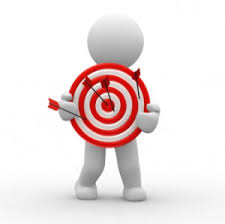 2
3
1
المساعدة على معرفة الإنجاز الذي تم
تحديد الاتجاه
وضع الرؤى العامة في إطار قابل للتحقيق
أهمية وجود الأهداف
الاهداف تساعد على :
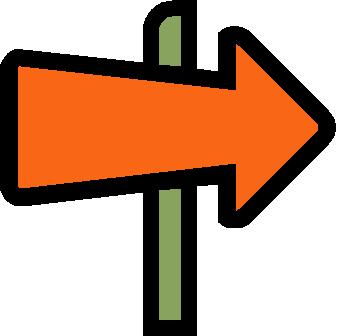 السمات الضرورية في الأهداف
أن تكون محددة وواضحة وصادرة عن إرادة واقتناع
اتفاقها مع القيم الدينية والاجتماعية
واقعيتها وقابليتها للتحقيق ضمن فترة زمنية محددة
تسلسلها المنطقي في الأولويات ، ومراعاتها للزمان والمكان
السمات الضرورية في الأهداف
أن تكون موجهة نحو التحسين والتطوير ، ونابعة من منطلق النتائج والمخرجات
أن تكون محققة لأقصى عائد ممكن ، وموحية باستغلال أمثل للإمكانات المتاحة
تضمنها قدراً من التحدّي للقدرات ، مع وجود مرونة كافية تجعلها قابلة للتغيير ، والتطوير في الاتجاه المطلوب
SAMRT
خصائص الأهداف الذكية SMART GOOLS ))
محدد
مقاس
محقق
مزمّن
ممكن
REALISTIC
TIMED
ATTAINABLE
MEASURABLE
SPECIFIC
الدقة والتحديد
مثال على الدقة والتحديد
أهداف محددة وواضحة
- أريد أن أصبح مهندسًا متخصصًا في هندسة البترول خلال 4 سنوات والعمل في شركة أرامكو   السعودية للإسهام في تطوير إنتاج المملكة لحقولها البترولية الضخمة. 
- أريد أن أحصل على شهادة في الحاسب الآلي من جامعة الملك فهد للبترول والمعادن من أجل     إدارة وتطوير أعمال شركة والدي الخاصة.
أهداف عامة
- أريد أن أكون مهندس بترول لأحصل على وظيفة. 
- أريد أن أحصل على شهادة جامعية
القابلية للقياس
مثال على القابلية للقياس
أهداف مقاسة
- يجب أن أحضر جميع حصص مقرر الرياضيات طوال هذا الفصل الدراسي كي أحصل على   تقدير امتياز فيها. 
- يجب أن أذاكر ساعتين كل خميس للإعداد لاختبار مستوى اللغة الإنجليزية (التوفل) كي   أحصل على 550 نقطة لأتمكن من الالتحاق ببرنامج الدراسات العليا
أهداف غير مقاسة
- علي أن أحضر معظم الحصص في مقرر الرياضيات كي أنجح فيه. 
- أريد أن أرفع من قدرتي في اللغة الإنجليزية بشكل كبير
القابلية للإنجاز
الواقعية
مثال على الواقعية
- ليس من المعقول أن تحقق هدفك لتصبح مهندسًا متميزًا وأنت ضعيف في مادة الرياضيات   أو لا تحبها، 
- أو تقرر أن تكون طبيبًا وأنت تكره رؤية الدم
  لذلك من الضروري أن تبحث عن مكامن القوة لديك وتوظفها في مكانها الصحيح لتحقيق     الأهداف الواقعية.
الارتباط ببعد زمني
مثال على الارتباط ببعد زمني
أهداف مرتبطة بزمن
- سوف أدخر أربعمائة ريالاً خلال خمسة الشهور القادمة حتى نهاية شهر ذي الحجة لشراء جهاز    حاسب آلي بألفي ريال.
- يجب أن أحقق معدلاً تراكميًّا لا يقل عن 3 من 4 في هذا الفصل.
أهداف غير مرتبطة بزمن
سوف أسعى لادخار مبلغ ألفي ريال لشراء جهاز حاسب آلي.
- يجب أن أحقق معدلاً تراكميًّا مرتفعًا بأسرع وقت ممكن. 
ويجدر التنبيه أنه من المهم إعادة النظر مرة أخرى في المدة الزمنية التي حددتها للهدف إذا ظهر لك أنك لن تتمكن من تحقيقه فيها وللوصول إلى الزمن المناسب والواقعي لإنجاز المهمة المطلوبة. 
ولكن يجب أن تكون قبل ذلك قد وضعت برنامجًا واضحًا ودقيقًا لتحقيق الهدف حتى لا تتعود على تمديد المدة الزمنية للأهداف والتأجيل فيها كلما رغبت في ذلك
SWOT
3
2
1
ما هي الحسنات والمميزات الإيجابية 
(مواهب، مهارات، تصرفات، أقوال)؟
ما هي مصادر القوة؟
ما هي نقاط القوة؟
نقاط القـوة Strengths
أية إمكانيات داخلية ذاتية موجودة فعلاً تساعد على استغلال الفرص المتاحة والممكنة وعلى مكافحة التهديدات. يمكن التطرق للأسئلة التالية:
2
3
1
ما هي الأمور التي تحتاج إلى معالجة، متابعة، دعم وتقوية؟
ما هي نقاط الضعف؟
ما هي الأمور  المزعجة أو المخلة بالإتزان؟
نقاط الضعف Weaknesses
أية ظروف وعوامل نقص داخلية موجودة فعلاً تعيق من القدرة على استغلال الفرص. يمكن التطرق للأسئلة التالية :
2
3
1
ما هي الأمور التي ساهمت في عملية التطور والتقدم؟
ما هي الأمور التي تمّ استغلالها أو يمكن استغلالها للتقدم والنمو؟
ما هي التغيرات أو الظروف الخارجية التي ساعدت؟
الفـــرص Threats
أية ظروف أو اتجاهات خارجية ذات أثر إيجابي تمكـّن أو مكنت فرصة للتطور والنمو. يمكن التطرق للأسئلة التالية:
2
3
1
ما هي التغيرات التي أثرت أو قد تؤثر بشكل سلبي؟
كيف تمّ التعامل مع هذه التهديدات؟
ما هي التهديدات والمخاطر المحيطة؟
التهديــدات Opportunities
أية ظروف أو اتجاهات خارجية قد تؤثر سلباً أو أثرت بشكل سلبي وهي عامل مهدد أو قد تسبب خسارة وضرر. يمكن التطرق للأسئلة التالية:
خصائص تحليل SWOT))
نقبط القوة
نقاط الضعف
الفرص
التهديدات
Opportunities
Threats
Weaknesses
Strengths
خطوات وضع خطة ناجحة - التهديف
كيف أرفع مستوى الإيماني و العبادي؟

كيف أنمي مستواي العملي والثقافي؟

ما هي الكتب التي أريد أن أقرأها.. (50% في تخصصي و50% في مجالات هامة يجب أن أحسن فيها)؟
خطوات وضع خطة ناجحة - التهديف
كيف أنمي علاقاتي؟
مع أهلي:
مع أصحابي:
مع المحيطين بي:
كيف أنمي نفسي صحياً وجسدياً؟
كيف أنمي أوضاعي المالية؟
كيف أضع مخطط عملي مرتبط بزمن محدد يسهم في تنفيذ ذلك؟
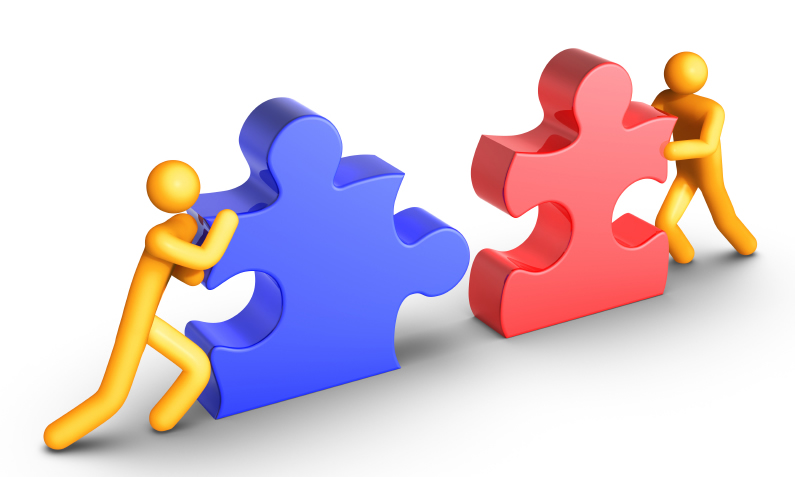 خطوات وضع خطة ناجحة - التهديف
ما هي عيوبي التي تمنعني من تحقيق النمو في هذه الجوانب؟
كيف أعالج هذه العيوب و أتجاوزها؟
تذكر أدوارك في الحياة التي وصلت إليها من الخطوة الأولى (مرحلة التشخيص)، ماذا أستطيع أن أفعل ليكون أدائي أفضل تجاه كل مما يلي وغيرها: 


أنظر 
الجدول 
التالي
خطوات وضع خطة ناجحة
تتكون عملية تصميم خطة لمستقبلك الشخصي 
من الخطوات الأساسية التالية
من أنا؟ وأين أنا الآن؟
التشخيص
أين أريد أن أكون؟
التهديف
كيف أصل إلى ما أريد؟
التنظيم
كيف أعرف أني وصلت؟
التنفيذ
خطوات وضع خطة ناجحة - التنظيم
التنظيم: كيف أصل إلى ما أريد؟

وضع خطة زمنية مدروسة ( سنوية، شهرية، أسبوعية، يومية)
اختيار القرارات و المواقف حسب الأولويات.
تنظيم وإدارة الوقت
خطوات وضع خطة ناجحة - التنظيم
بعد تحديدك ما تريد أن تقوم به ضمن أدوارك في العام القادم، قم بجدولة و إسقاط هذه المشاريع إلى أعمالك خلال:

أشهر 
ثم إلى أسابيع
ثم إلى أيام

بقي أن نعرف كي ندير أوقاتنا في اليوم والليلة وهو موضوع حلقة إدارة الوقت
خطوات وضع خطة ناجحة
تتكون عملية تصميم خطة لمستقبلك الشخصي 
من الخطوات الأساسية التالية
من أنا؟ وأين أنا الآن؟
التشخيص
أين أريد أن أكون؟
التهديف
كيف أصل إلى ما أريد؟
التنظيم
كيف أعرف أني وصلت؟
التنفيذ
خطوات وضع خطة ناجحة - التنفيذ
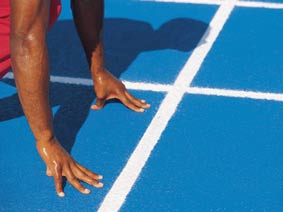 التنفيذ: كيف أعرف أني وصلت؟

1- توفير متطلبات تنفيذ الخطة
المتطلبات : تحفيز – تعليم – تركيز – اتصال – إنجاز

2- نقد ذاتي و تقويم لمنجزاتي:  
(ولا أقسم بالنفس اللوامة)
في نهاية اليوم – الأسبوع – الشهر – السنة يجب أن تقوم بتقييم ما مضى لكي تنظم ما يلي من الوقت. 
حاول أن تسأل , تجيب , و تحلل التالي:
خطوات وضع خطة ناجحة - التنفيذ
ما هي الأهداف التي حققتها؟
ما هي التحديات التي تغلبت عليها؟
ما هي القرارات التي اتخذتها؟
هل وضعت الهام أولاً؟
ما هي الأهداف التي لم احققها؟
ما الذي منعني من تحقيقها؟
هل قمت بعملية التجديد الداخلي و التأمل و تأكيد العزم؟
هل قمت يشحذ المنشار بشكل يومي؟
خطوات وضع خطة ناجحة - التنفيذ
من خلال عملية التقويم هذه :
نرفع مستوى الإدراك الذاتي
تنمية الضمير
بناء العادات الفعالة

تذكر وجرّب قيمة الخلوة مع النفس لفترات: 
التأمل – التفكر – الخلو بالنفس
سجل في مفكرة تجربة كل أسبوع - شهر
خطوات وضع خطة ناجحة - التنفيذ
من خلال عملية التقويم هذه ... 
هل وصلت إلى ما أريد؟ كيف أعرف ذلك؟
هل حققت الرضا الداخلي - التوافق الاجتماعي – المنجزات المادية- عادات عمل جديدة ؟
هل نضجت شخصيتي؟
هل أمتلك زمام حياتي و أبادر باتخاذ قراراتي؟
هل تخلصت من القيود و الأو هام؟
إدارة الوقت
إدارة الوقت
إدارة الوقت جزء من إدارة الحياة.
بعد وضع الخطة و رسمها تحتاج إلى معرفة كيف تدير وقتك بفاعلية حتى تتأكد من تنفيذها بنجاح.
ينصح بحضور دورة أو الاطلاع على وسائل الإدارة الناجحة للوقت.
سنذكر هنا باختصار بعض الوسائل المفيدة لذلك.
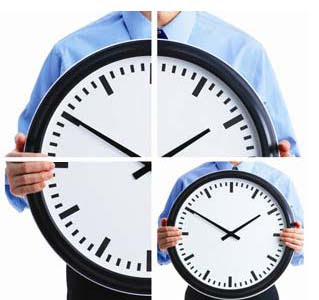 إعداد جدول زمني ( فصلي ، أسبوعي ، يومي ) ” التخطيط المسبق”
الاستعانة بالساعة
الاستعانة بالمفكرة
تحديد الأهداف
الوسائل المفيدة لاستثمار الوقت
تنظيم وترتيب المعلومات والسجلات
محاولة عمل بعض الانشطة بطريقة أخرى
رتيب الاولويات (التفريق بين هام وعاجل)
تنظيم المكان
الوسائل المفيدة لاستثمار الوقت
عمل اكثر من مهمة في رحلة واحدة
تسجيل جميع الطلبات في قائمة
محاولة عمل بعض الانشطة في وقت آخر
الوسائل المفيدة لاستثمار الوقت
نموذج جدول يومي
تذكر
الأسئلة التي ذكرناها تعد استراتيجية وبعيدة المدى بالنسبة لمستقبلك الشخصي وعليك أن تسعى لمعرفة كيف تخطط للحياة. 
حتى تستطيع أن تخطط لمستقبلك على مدى بعيد، يجب أن تعرف كيف تخطط في البداية لعام واحد أو عامين.
لقد ركّزنا في هذا العرض على التخطيط لعام واحد.
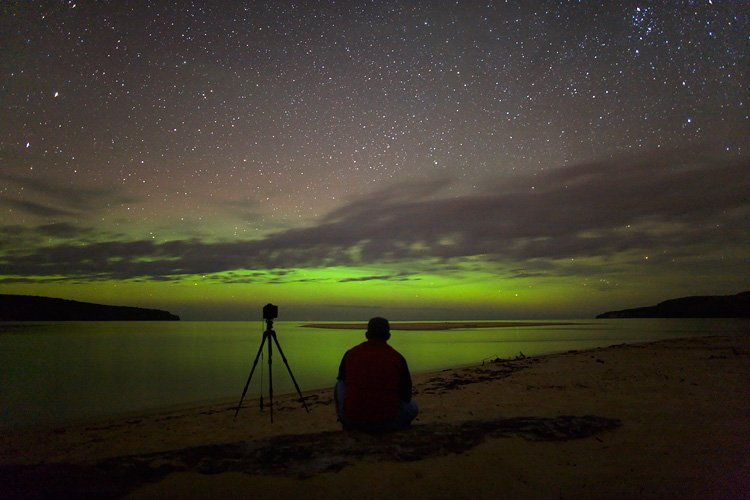 تذكر
إن الإجابة على الأسئلة يحتاج إلى وقت طويل و تأمل و تركيز و صدق مع النفس في أوقات صفاء ذهني ورغبة في تشخيص النفس و التهديف للمستقبل. 
أن تخصص وقتاً لهذا الغرض وبحد أدنى ثلاث ساعات في أقرب وقت للقيام بعملية التخطيط.
إذا خططت فابدأ بالتنفيذ و استمر في التقييم.
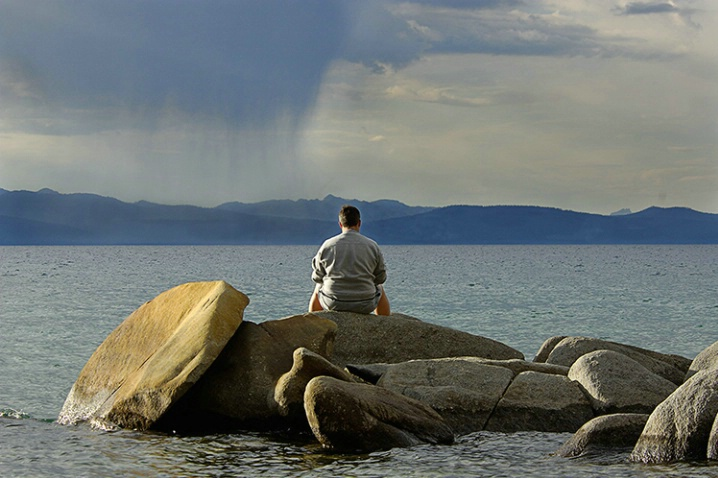 تذكر
استعمل المذكرة التي وزعت في الدورة لتساعدك على فقرات التخطيط والإجابة على الأسئلة المطروحة.
أكتب خطتك في صفحة واحدة تحتوي على:
    أهم الدروس، منظور العام القادم، القيم، دور التركيز، أهم الأدوار، الأهداف و المشاريع.
احتفظ بنسخة منها في جيبك، ملفاتك، علقها في الغرفة أو المكتب، و استفد منها في عملية التقييم والمراجعة الدورية و في نهاية العام.
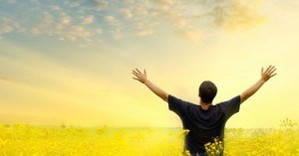 4
2
3
1
معرفة وسائل التأكد من تنفيذ الخطة
رسم وإعداد خطة زمنية وعملية للمستقبل
تحديد مفهوم التخطيط، أهميته، فوائده
معرفة خطوات التخطيط الناجح
هل تحققت أهداف الدورة؟؟؟
في بداية الدورة ذكرنا أنه بإذن الله، سيكون المتدرب في نهايتها قادراً على:
المراجع
التخطيط أول خطوات النجاح - جيمس شيرمان - مترجم
الإدارة الذاتية الناجحة – بول تيم – مترجم
إدارة الذات – محمد أكرم العدلوني
رتب حياتك – طارق السويدان – مجموعة أشرطة
حتى لا تكون كلاً – عوض بن محمد القرني
العادات السبع – ستيفن كوفي - مترجم
أفضل سنة في عمرك الآن – جيني ديتزلر – مترجم
كيف تدير وقتك – محمد فتحي
أدارة الوقت – ماريون هاينز – مترجم
فن إدارة الوقت – محمد ديماس
Thank You